Adaptace měst             na změnu klimatu
Ing. Pavlína Valentová
CzechGlobe - Ústav výzkumu globální změny AV ČR, v. v. i.
Seminář ARNIKA                                                                         Praha, 11. listopadu 2019
Adaptace na změnu klimatu – role a možnosti obcí a občanů
PROJEKT LIFE Tree Check 	…aby město nepálilo
jak plánovat město odolné proti přehřívání, suchu či přívalovým srážkám​ 
jak efektivně plánovat a projektovat zeleno-modrou infrastrukturu
jak přenášet zkušenosti mezi městy 
jak zapojovat veřejnost 


LIFE Tree Check spolufinancují:
Evropská komise prostřednictvím programu LIFE
Národní vlády zapojených zemí
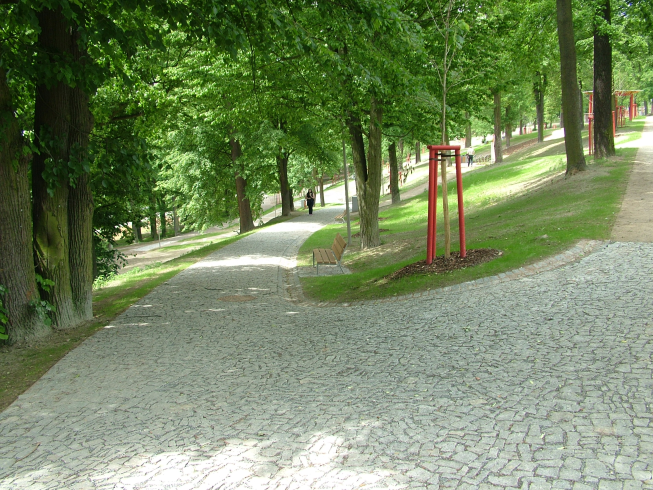 Projekt LIFE Tree Check
Koordinátor: Nadace Partnerství 

Partneři: Ústav výzkumu globální změny Akademie věd ČR, Karpatský rozvojový institut, EKOTOXA, Ökotárs Alapítvány, LEMITOR Ochrona Środowiska a SAFE TREES

Zapojené země / Pilotní města
Česká republika – Praha, Brno, Ostrava, Plzeň
Slovensko – Košice, Prešov
Maďarsko – Budapešť (14. obvod)
Polsko – Walbrzych
Cíle a výstupy projektu
posílení zeleno-modré infrastruktury s cílem ochránit obyvatele před riziky sucha a přehříváním města
analýza současného stavu adaptací ve městech
analýza nákladů a přínosů adaptačních projektů
vytvoření adaptační adaptace 
sestavení akčního plánu 
investiční plán zaměřený na ZMI
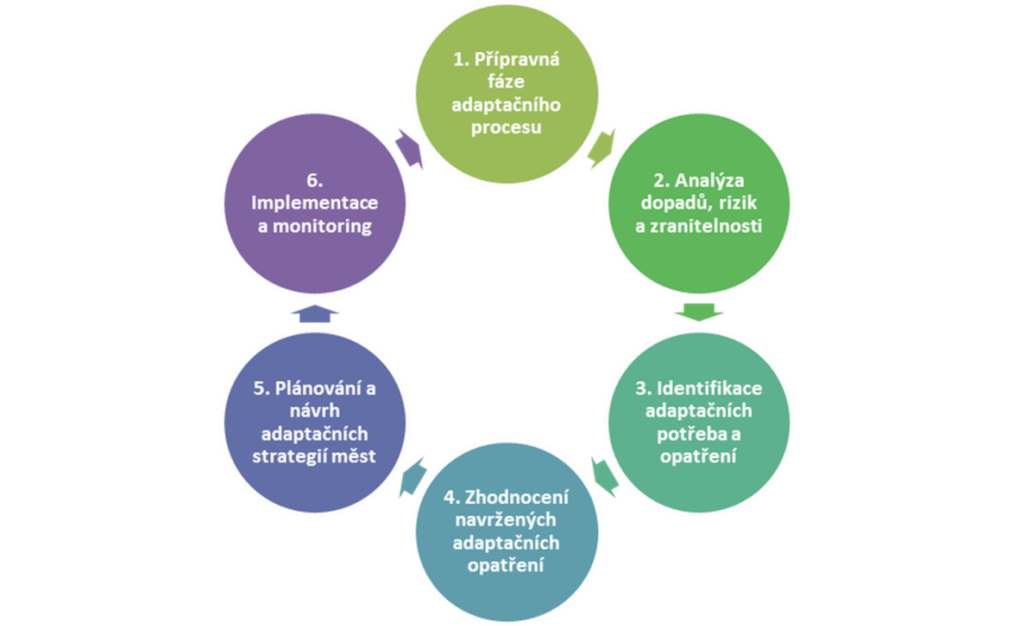 Výstupy projektu
Mobilní aplikace Tree Check App TM
aplikace k rozpoznávání stromů a keřů na základě fotografie a vyhodnocení jejich přínosů pro klima ve městě 

Elektronický online nástroj Tree Check Pro TM
online nástroj k vyhodnocení přínosů a nákladů zeleně k ochlazování města
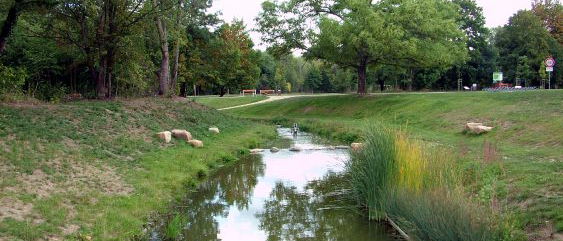 [Speaker Notes: Mobilní aplikace Tree Check App TM
aplikace k rozpoznávání stromů a keřů na základě fotografie a vyhodnocení jejich přínosů pro klima ve městě 
zapojení veřejnosti do péče o městskou zeleň

Elektronický online nástroj Tree Check Pro TM
online nástroj k vyhodnocení přínosů a nákladů zeleně k ochlazování města
plánování investic ve veřejném prostoru]
Ekosystémové služby zeleno-modré infrastruktury
regulační – regulace mikroklimatu (stínění, evapotranspirace), makroklimatu (ukládání uhlíku), odtoku srážkové vody, kvality ovzduší, hluku, 
parky, vodní prvky, zelené fasády a střechy, infiltrační plochy, stromy, lesy, …

kulturní – společenská sounáležitost, rekreační a estetické funkce, vzdělávací funkce, vztah k místu,…
parky, zahrádky, volně stojící stromy, vodní plochy a prvky, zelené fasády 

tvorba biotopů

produkční – produkce biomasy a plodin (městské zahrádky, intenzivní zelené střechy)
[Speaker Notes: Zlepšení kvality ovzduší
Zlepšení zdraví obyvatel
Čištění srážkových vod
Snížení hlučnosti
Snížení nákladů na čištění odpadních vod
Tvorba biotopů
Estetický vliv
Snížení hlučnosti
Snížení hlučnosti
Zvýšení cen nemovitostí
Zachycení srážkové vody
Snížení nákladů na chlazení a vytápění nemovitostí
Zlepšení zdraví organismů]
Bariéry pro realizaci projektů zeleno-modré infrastruktury
náročnost z hlediska koordinace profesí, finanční, prostorová, časová
setrvačnost myšlení, zaběhnuté praxe
chybějící zakotvení právní a technické předpisy, standardy 
chybějící územně-analytické podklady (vodní režim území, hospodaření s dešťovými vodami)
majetkové vztahy
pravomoci jednotlivých správců
nedostatečná informovanost – slabá společenská poptávka
nedostatek projektantů a odborníků 
nedostatečná politická vůle
lobby
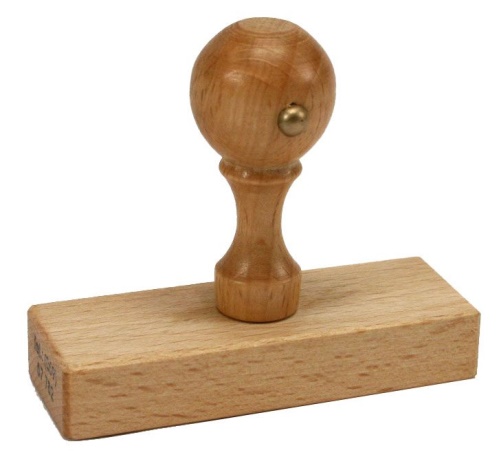 Zeleno-modrá infrastruktura v plánovacím procesu
pojem není zakotven v technických ani právních předpisech
nutná úzká mezioborová spolupráce od začátku plánování investice, časté „zaběhnuté“ postupy a neochota hledat nová řešení

město musí chránit své zájmy – své kvalitní životní prostředí a svůj veřejný prostor před ekonomickými zájmy různých subjektů (např. správci technické infrastruktury)

vlastní závazné městské standardy pro HDV a zahrnutí MZI do plánování a investic

Útvar hlavního architekta či jiný městský koordinační plánovací subjekt

nutná informovanost a ekovýchova odborné i široké veřejnosti
Koncepční dokumenty města
Strategický plán – provázanost na rozpočet města
Adaptační strategie města na změnu klimatu – Akční plán – Implementační plán
Územní plán – závaznost ochrany ploch a systémů, regulativy možného využití území
Studie odtokových poměrů – mapování drobných vodních toků – odvádění srážkových vod, možnosti zasakování na pozemku
Uzemní studie krajiny – PPO, PEO, PSZ z KPÚ, hydrologický režim krajiny
Územní studie, Regulační plány (zastavitelné plochy, plochy přestavby, rekonstrukce uličních profilů, dopravní stavby)
Mapa sucha  
Územně – analytické podklady
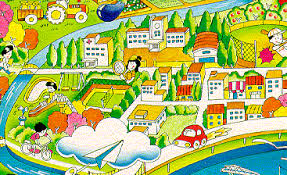 Nezastavěné území
zeleno-modrá infrastruktura – ekologické sítě
systém ÚSES, NATURA 2000, ZCHÚ, VKP, systém sídelní zeleně ve městě

extrémní tlak na využívání krajiny v oblasti zemědělství
změna přístupu k využívání zemědělské půdy a maximálně intenzivního zemědělství (pronájem městské půdy bez ohledu na snižování její bonity, erozním procesům, znečištění vodních toků pesticidy, neprostupnosti krajiny, nemožnosti obnovit původní polní cesty a krajinotvorné prvky)
Nezastavěné území
ochrana zemědělského půdního fondu a ploch určených k plnění funkcí lesa před rozptýlenou zástavbou do krajiny a novými rozvojovými plochami, pokud nejsou vyčerpány stávající plochy určené k zástavbě a přestavbě

realizace navržených prvků ÚSES a navržených ploch systému městské zeleně

kvalitní péče o městskou zeleň  (důležité vždy uvažovat reálné provozní náklady)

revitalizace drobných vodních toků a občasných vodních toků, ochrana údolních niv vodních toků před navyšováním terénu a zástavbou
Zastavěné území / zastavitelné území / plochy přestavby
silný tlak na zastavitelnost území ve městě 
nové rozvojové plochy (nekoncepčnost z hlediska vyrovnanosti potřeb města jako celku/jednotlivých městských obvodů), lobby

ochrana ploch zeleně v urbanizovaném prostoru před novými parkovacími místy

standardy pro péči o plochy zeleně v jednotlivých městských obvodech

stanovit standardy pro umísťování stromů v uličním prostoru (ochranná pásma technické infrastruktury)

zelené střechy na veřejných budovách (prověření při rekonstrukcích střech)
[Speaker Notes: plocha zeleně, která není v cílovém stavu a dostatečné kvalitě = nic tam není]
Zastavěné území / zastavitelné území / plochy přestavby
propojenost veřejného prostoru s prvky zeleno-modré infrastruktury
v urbanizovaném území – hospodaření s dešťovými vodami (HDV)
zasakování srážek v místě jejich dopadu
retence a regulované odvádění oddílnou kanalizací
regulované vypouštění do jednotné kanalizace
ochrana před přívalovými dešti / suchem / znečištění povrchových vod
snížení spotřeby pitné vody využíváním vody srážkové

doprava v klidu přednostně do parkovacích domů a podzemních garáží

realizace cyklostezek, podpora nemotorové dopravy
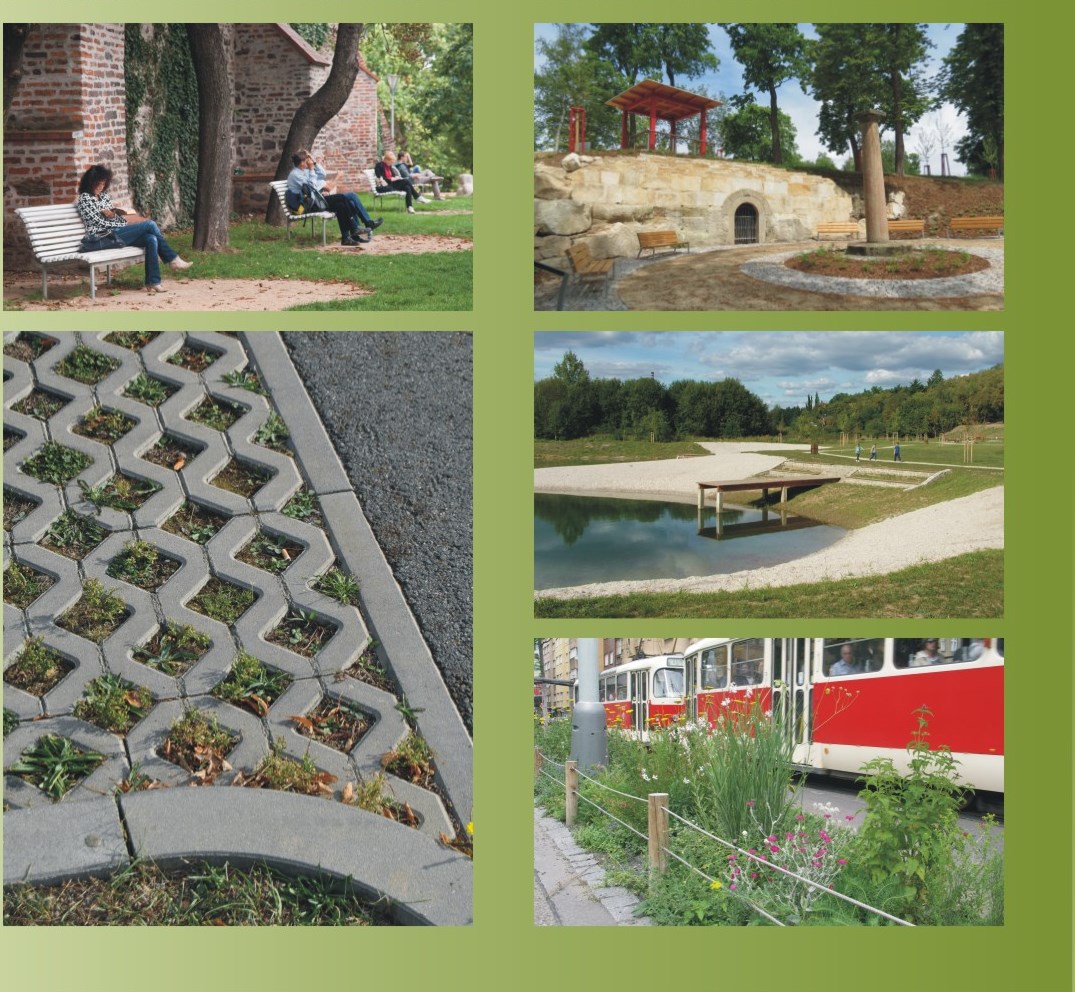 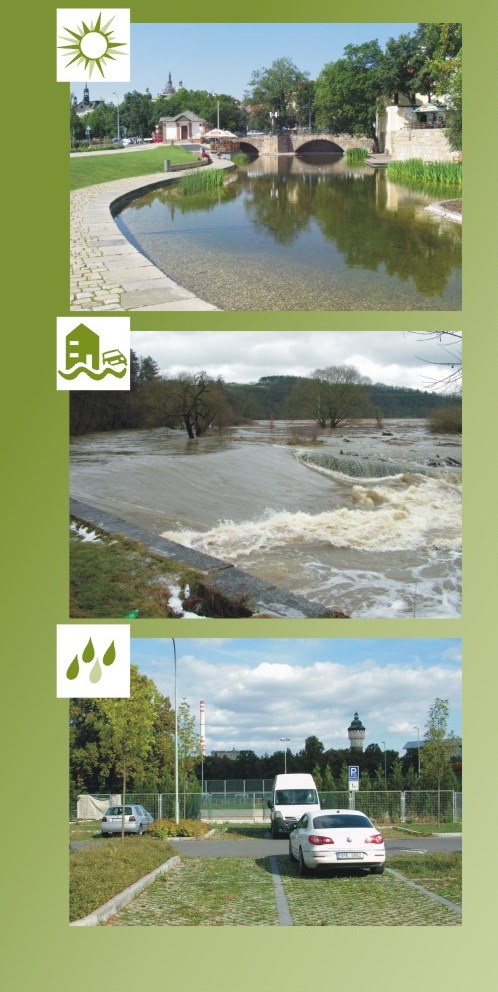 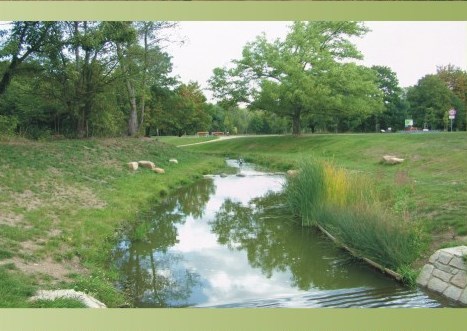 Příklady dobré praxe adaptačních opatření
http://www.opatreni-adaptace.cz/opatreni/

aplikace charakterizuje jednotlivá přírodě blízká řešení ve městech
přehlednou formou shrnuje přínosy daných opatření z hlediska zmírňování dopadů změny klimatu, jejich časové náročnosti opatření, či dalších vedlejších přínosů
pro vybrané příklady opatření je zpracována ekonomická analýza nákladů a přínosů
Investiční proces
odlišný postup pro každý městský obvod v jedno městě
značná operativnost při rozhodování o investicích (hlavně rekonstrukce) – nedostatečná profesní koordinace
nekoordinace jednotlivých správců – každý si realizuje „své“ projekty na svém svěřeném majetku – hlavně správci technické infrastruktury
investiční záměry se zpracovávají a posuzují pouze pro projekty s fin. dotacemi
zadání projektové dokumentace (již od územní studie) předurčuje průběh a výsledek celé investice
dlouhodobá příprava náročných staveb (včetně majetkové přípravy) – silná neochota měnit jakýkoliv detail v projektové přípravě, změna dokumentace ve prospěch lepšího řešení z hlediska adaptace na změnu klimatu
kvalitní zhotovitel a dodavatel
Děkuji za pozornost.Pavlína Valentovávalentova.p@czechglobe.cz